Module Microscopie les 5
Watervlooi en slootwater
Wat gaan we doen in week 5
Uitleg over de watervlo
	Uitleg over slootwater
	Opdrachten
Microscopie les 5a: Watervlooi tekenen
Microscopie les 5b: Slootwater
Watervlo
In deze les gaan we watervlooien (Dapnia) onder een microscoop bekijken en tekenen. Watervlooien leven in sloten en vijvers. Het zijn kleine zoetwaterkreeftjes tot een halve centimeter groot, afhankelijk van de soort. Ze eten algen en bacteriën die ze uit het water filteren. Dat doen ze door met hun poten water onder hun pantser te pompen.
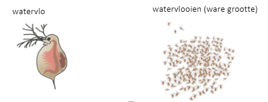 Slootwater
Slootwater zit vol met microscopisch leven. In de sloot leven niet alleen vissen. Het bruine water zit vol leven. Veel van het leven kun je met het blote oog niet zien. Algen, pantoffeldiertjes, raderdiertjes, watervlooien, allemaal microben die van de sloot hun thuis hebben gemaakt. Met behulp van een microscoop kun je dit onzichtbare slootleven wel zien. Je gaat een eigen kweekje maken van slootwater. Zo ontstaan er in korte tijd heel veel minuscule waterdiertjes die je onder de microscoop kunt bekijken.
Probeer zo veel mogelijk microben, algen, diertjes te fotograferen.